原始設計圖稿
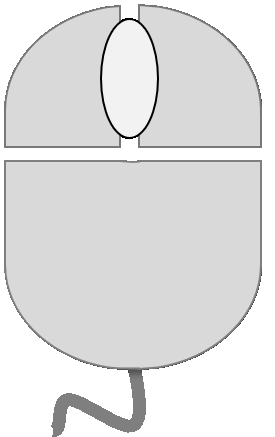 PPT圖案
PPT圖案
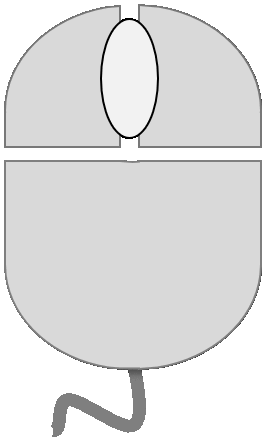 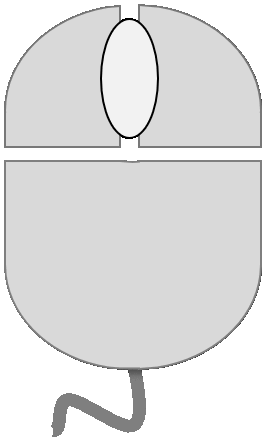 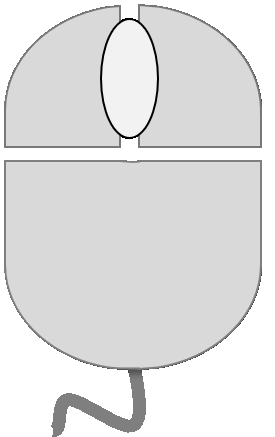 左鍵點一下
左鍵慢點兩下
左鍵快點兩下
Gif動畫
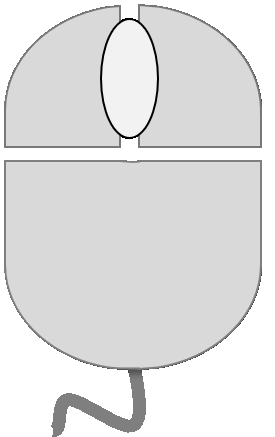 左鍵點一下
左鍵快點兩下
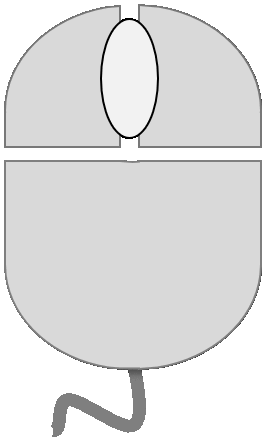 Gif動畫
執行(Enter)
左鍵慢點兩下
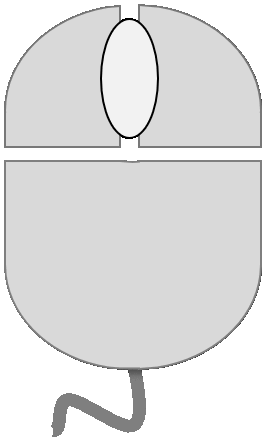 Gif動畫
重新命名
右鍵按一下
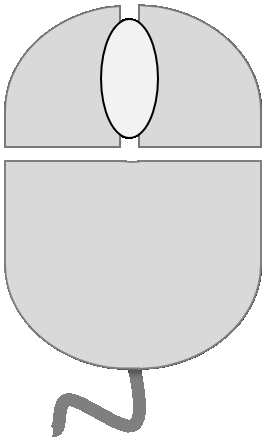 Gif動畫
開啟功能表列
靜態圖片png備份
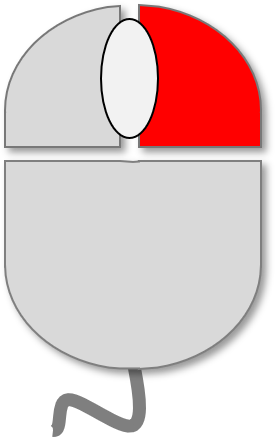 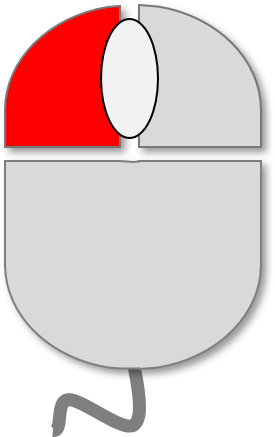 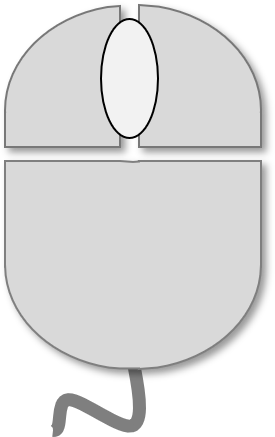 靜態圖片png備份
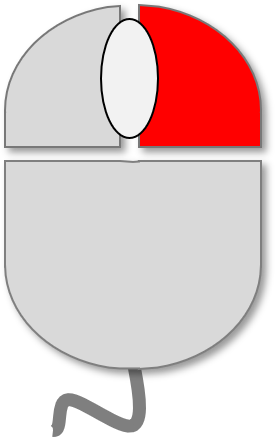 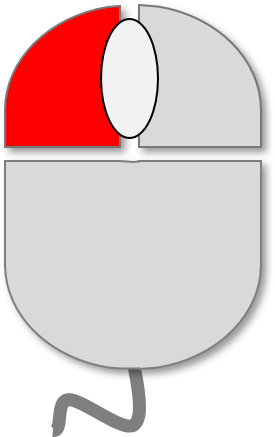 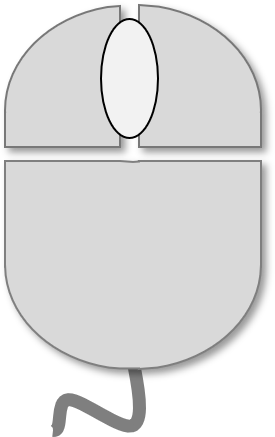 原始設計圖稿(備份)—勿刪